Table of Contents
Chapter 7: Elements
Trends
History
Properties
Table of Contents
Chapter 7: Elements
One more Trend
A couple more trends
Reactivity
More reactive
Less reactive
Less reactive
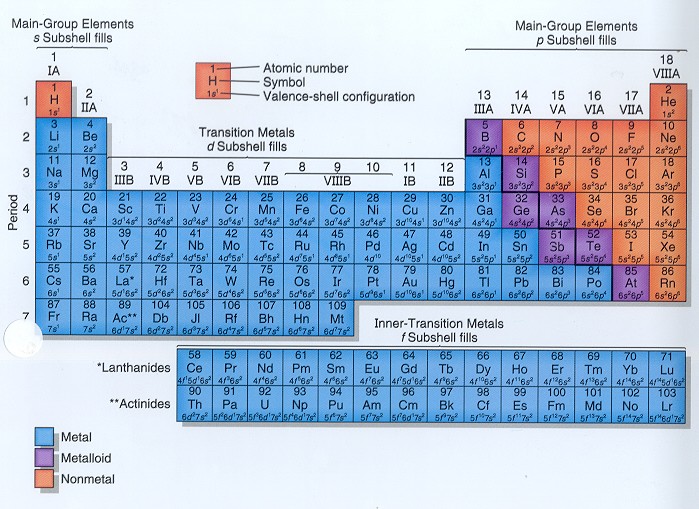 More reactive
More reactive
Less reactive
More reactive
Less reactive
Metals:  follow atomic radii:  bigger atoms, more reactive
Non-metals:  follow electronegativity: “stealing power”
Table of Contents
Chapter 7: Elements
History
Periodic Table: Basic Concepts
Döbereiner’s Triads
What these trends tell us:
J.W. Döbereiner – 1829 – triads of elements with similar properties.
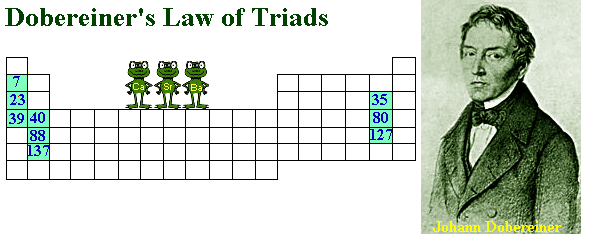 Periodic Table: Basic Concepts
Mendeleev’s Periodic Table
Mendeleev - improved version of his table
same number of valence electrons
similar properties
Elements in a period (horizontal row) have different properties.
Elements in the same group (vertical column):
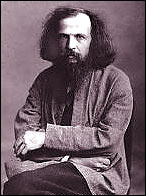 Periodic Table: Basic Concepts
The Modern Periodic Table
So…elements in the periodic table are in order by 
atomic number
number of electrons
Periodic Table: Basic Concepts
The Modern Periodic Table
Periodic law: physical and chemical properties of the elements repeat in a regular pattern when they are arranged in order of increasing atomic number.
Periodicity: the tendency to recur at regular intervals.
Table of Contents
Chapter 7: Elements
Properties
Elements: Basic Concepts
Periodic Properties of the Elements
Understanding the relationship between… 
electron configuration &
position in the periodic table 
	enables you to …
predict the properties of the elements & 
predict the outcome of many chemical reactions.
Periodic Table
Review
Elements & ions react to try to become more stable – like noble gases
1      2				             3     4      5     6     7     8
ALKAL
I

METALS
ALKAL
I
NE

EARTH
NOBLE

GASES
HALOGENS
Metalloids
Transition
Metals
Lanthanoids
Actinoids
Elements: Basic Concepts
The Alkali Metals
Very reactive - combined in nature
Forms 1+ ion
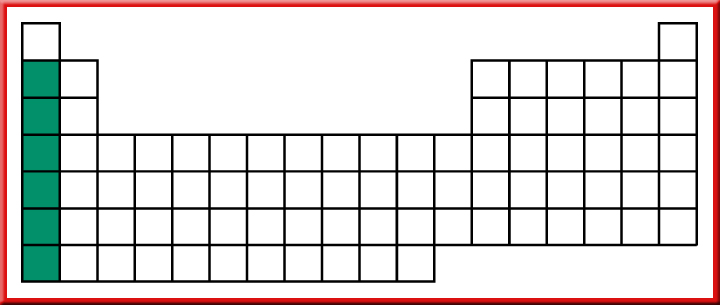 The Alkali Metals
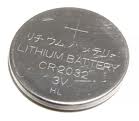 Lithium – lightest, batteries
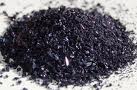 Sodium & Potassium: most abundant
Used in growth of humans & plants
fireworks
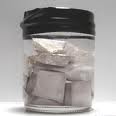 Others:  little commercial use
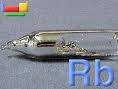 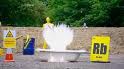 Elements: Basic Concepts
The Alkaline Earth Metals
Very reactive - combined in nature
Forms 2+ ion
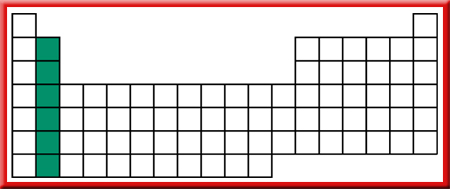 The Alkaline Earth Metals
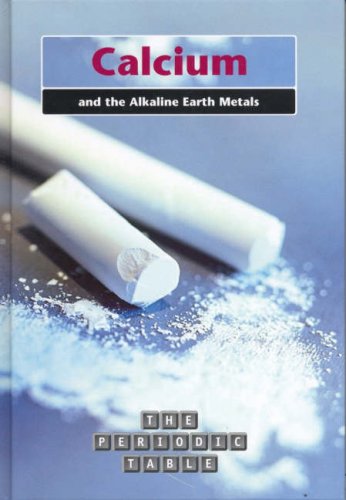 Calcium – bones, teeth, chalk, marble, coral
Magnesium – bike/backpack/car frames
Muscle function, metabolism
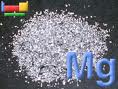 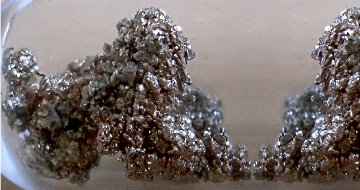 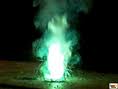 Others:  other random use
Elements: Basic Concepts
Group 13 Elements
not as active as the metals in Groups 1 and 2
good conductors of heat and electricity
Aluminum:  3+ ion
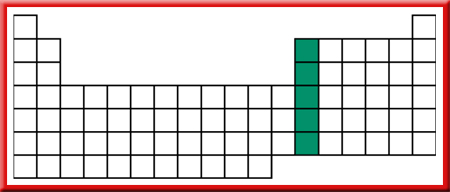 Group 13 elements
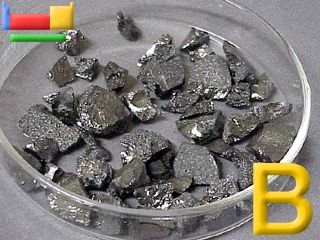 Boron – cleaning agents, insulation
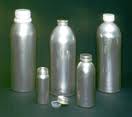 Aluminum – most abundant metal
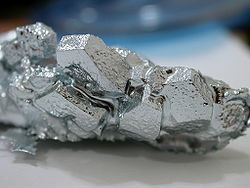 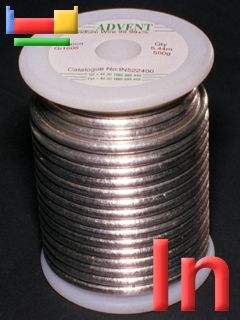 Gallium:  1 of its alloys is an excellent semiconductor
http://www.disappearingspoons.com/
Elements: Basic Concepts
Group 14 Elements
carbon is a nonmetal (forms 4± ions)
silicon and germanium are metalloids
tin and lead are metals
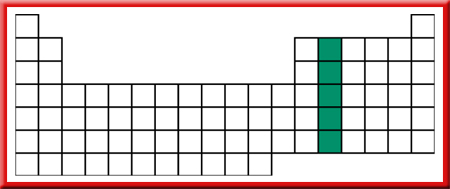 Group 14 elements
Carbon:  incredibly important – has its own branch of chemistry (organic)
Allotrope:  forms of an element that have different structures and properties (graphite, diamond)
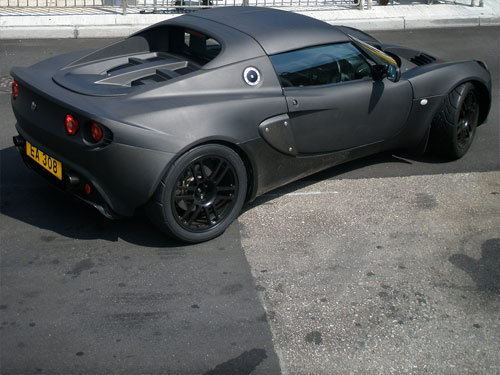 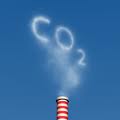 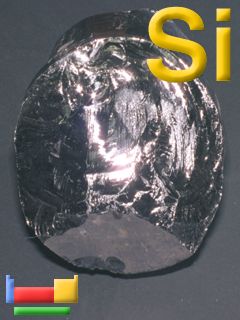 Silicon:  computer chips, solar cells, very abundant
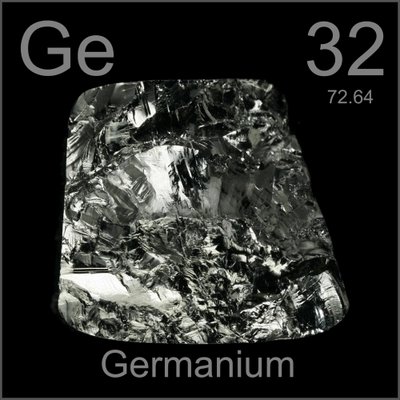 Elements: Basic Concepts
Group 15 Elements
Nitrogen:  forms 3- ions
Bismuth:  forms 3+ ions
Properties become more metallic as you descend the period
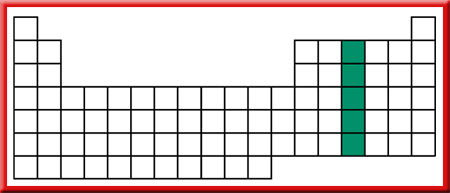 Group 15 elements
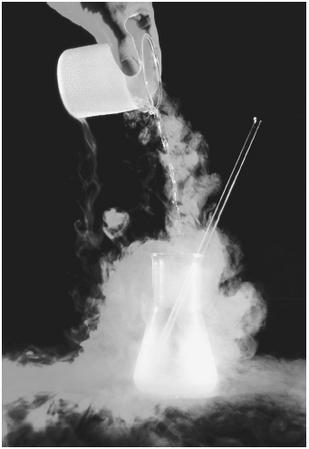 Nitrogen:  tons in air, but plants must get it from nitrogen-fixing bacteria
Used to create ammonia (NH3): fertilizer, dyes, explosives, etc
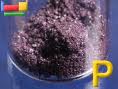 Phosphorus:  fertilizer
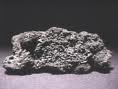 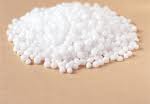 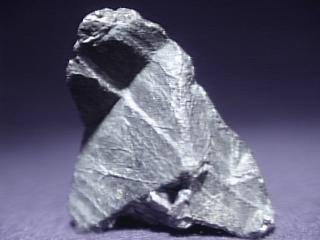 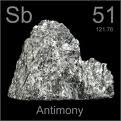 Elements: Basic Concepts
Group 16 Elements
Forms 2- ions
Oxygen reacts with both metals and nonmetals
2nd most reactive non-metal
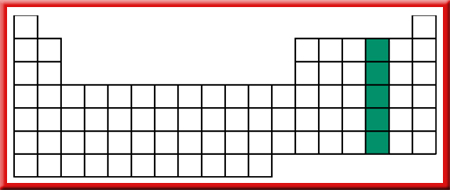 Group 16 elements
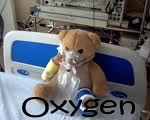 Oxygen:  most abundant element in Earth’s crust	2 allotropes:  ozone(O3), O2
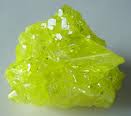 Sulfur:  fertilizers, paints
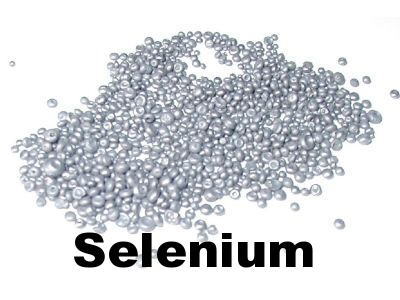 works to prevent cell damage
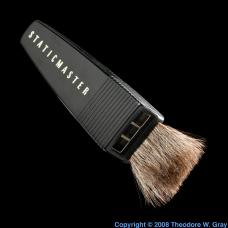 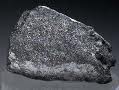 Elements: Basic Concepts
Group 17 Elements:  Halogens
Active nonmetals
Because of their chemical reactivity, they don’t exist as free elements in nature
Gains 1 electron:  forms 1- ion
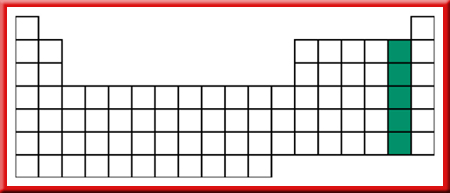 Group 17 elements
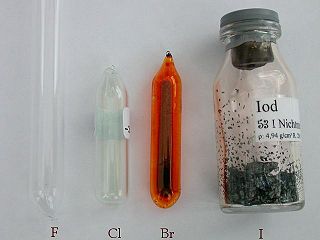 Fluorine:  most reactive
Chlorine:  bleaching & cleaning agents
Iodine:  kills bacteria
Elements: Basic Concepts
Group 18 Elements:  Noble Gases
originally called the inert gases because chemists couldn’t get them to react
Very stable – full octet
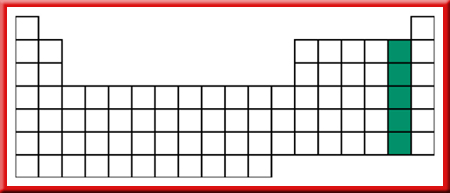 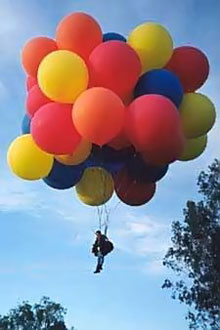 Noble Gases
Helium: blimps, airships, balloons, SUN
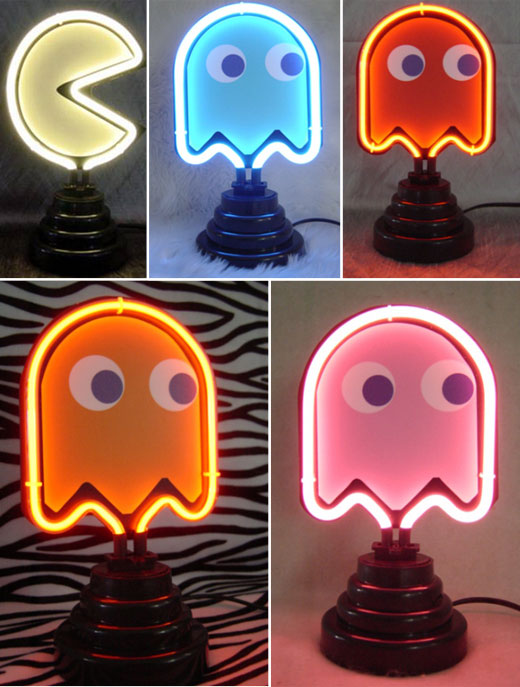 Neon:  light displays
Argon & Krypton:  prolong the life of filaments
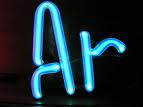 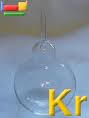 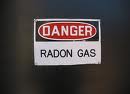 Elements: Basic Concepts
Transition Metals
higher melting & boiling points (exceptions:  zinc, cadmium, mercury)
multiple oxidation states (ions with differing charges) – because of involvement of the d electrons in bonding
Zinc:  2+ ion	Silver:  1+ ion
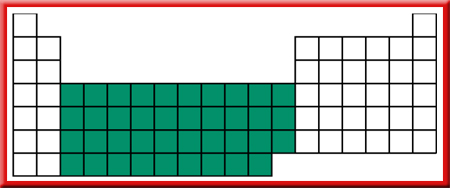 Transition metals
Magnets (iron), jet engines, drill bits, surgical instruments, iron, plastics, petroleum, food, etc.
Alloys:  a mixture of elements that has metallic properties
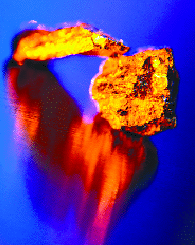 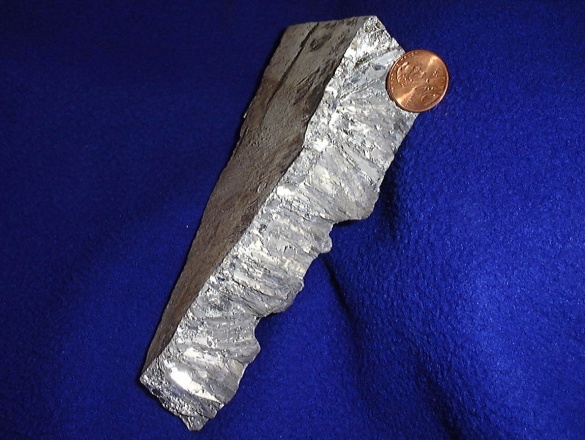 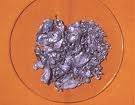 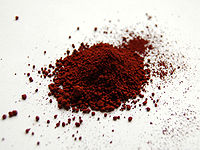 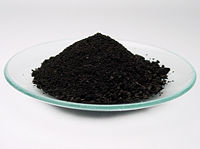 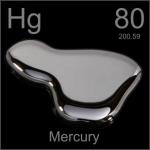 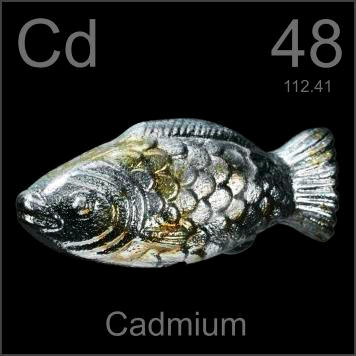 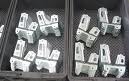 Elements: Basic Concepts
The Inner Transition Elements:  Lanthanides  
Electrons of highest energy are in the 4f sublevel 
once called rare earth elements 
Why?  Because all of these elements occurred in Earth’s crust as “earths”, an older term for oxides, and seemed to be relatively rare
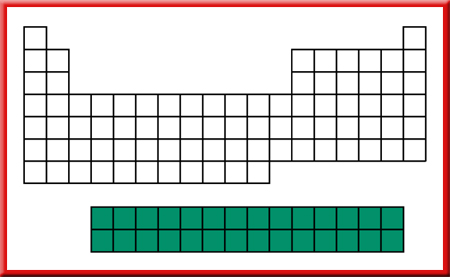 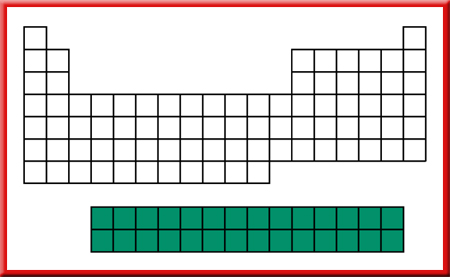 Elements: Basic Concepts
The Inner Transition Elements: Actinides
The highest-energy electrons in the actinides are in the 5f sublevel
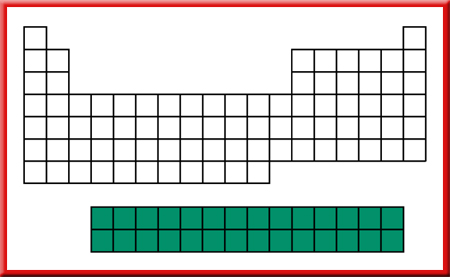 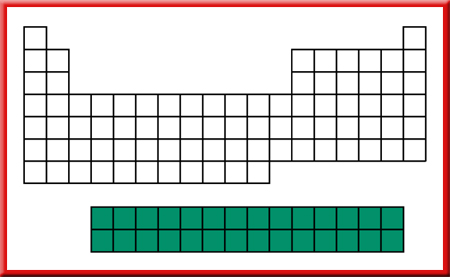